Nontrivial topology in a kagome superconductor (KV3Sb5) probed by torque magnetometry up to 45T
K. Shrestha1,*, M. Shi2, B. Regmi3,  T. Nguyen1, D. Miertschin1 ,K. Fan2, L. Z. Deng4, N. Aryal5, S.-G. Kim3, D. E. Graf6,7, X. Chen2 and C. W. Chu 4,8
West Texas A&M University (WTAMU); 2. University of Science & Technology of China; 3. Mississippi State University; 4. University of Houston; 5. Brookhaven National Lab; 6. Florida State University; 7. National High Magnetic Field Lab; 8. Lawrence Berkeley National Lab
Funding Grants: K. Shrestha, T. Nguyen, D. Miertschin (Killgore Research Center at WTAMU, Welch #AE-0025); G.S. Boebinger (NSF DMR-2128556)
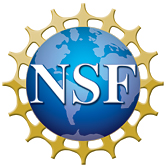 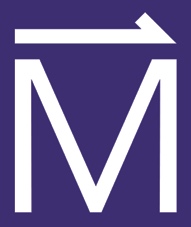 Topological materials represent a novel class of materials that holds promise for diverse applications in the development of powerful and efficient electronics. They possess highly conducting charge carriers that are both robust and insensitive to non-magnetic impurities, resulting in significantly enhanced efficiency compared to traditional conducting materials. Recently discovered Kagome compounds, AV3Sb5 (A = K, Cs, and Rb) exhibit multiple electronic orders, such as charge density wave, superconductivity, and non-trivial band topology; providing a suitable platform for interplay among these orders. A deeper understanding of CDW and SC in AV3Sb5 requires a thorough knowledge of the Fermi surface (FS), the physical construct that describes the energy and momentum of all of the highest energy electrons in the material. Quantum oscillation measurements are one of the most effective methods to study the Fermi surfaces of materials and the magnitude of quantum oscillations increases exponentially with higher magnetic fields.
 
MagLab users studied the FS of KV3Sb5 in the 45T hybrid magnet at temperatures down to 0.32K. Magnetic torque was measured using a miniature piezo-resistive torque magnetometer. To map the FS shape, the sample was rotated with respect to the applied field direction. The sample was then maintained at a fixed angle during field sweeps and this process was repeated for a number of temperatures. 
 
The torque signal up to 45T shows highly resolved oscillations with 14 frequencies ranging from 33T to 2149T, nine of which had not been previously reported. Angular dependence measurements of the dHvA oscillations and the Berry phase calculations showed that KV3Sb5 possesses a quasi-2D Fermi surface with non-trivial topology. Understanding Fermi surface properties is crucial for understanding the charge density wave phase, the superconducting phase, and the nontrivial topology present in AV3Sb5, as well as the interplay among these three phenomena.
(a) Magnetic torque vs magnetic field for two single crystals of KV3Sb5. Both samples show clear quantum oscillations with multiple frequencies above 20T. (b) A 0.4mm long sample mounted on a piezoresistive torque magnetometer.
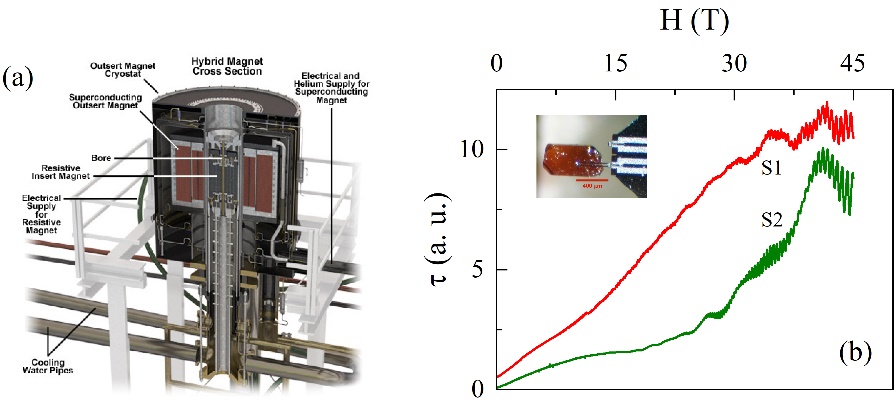 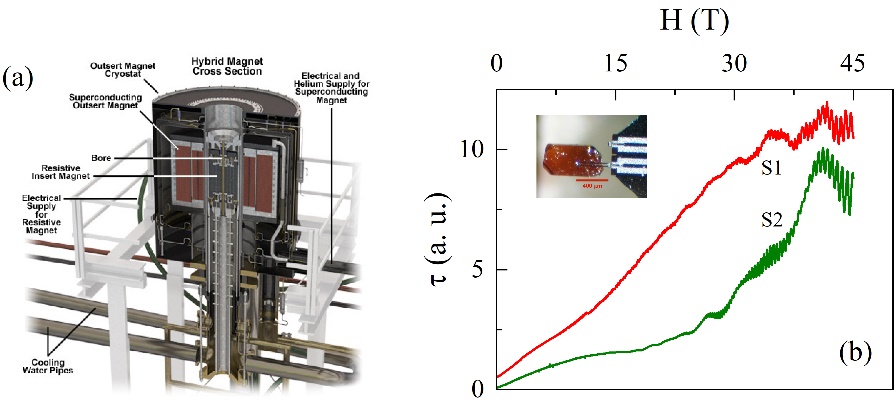 (a)
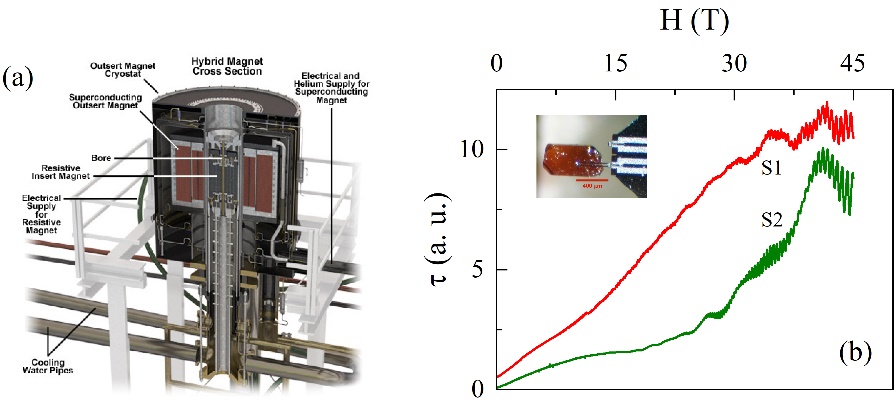 (b)
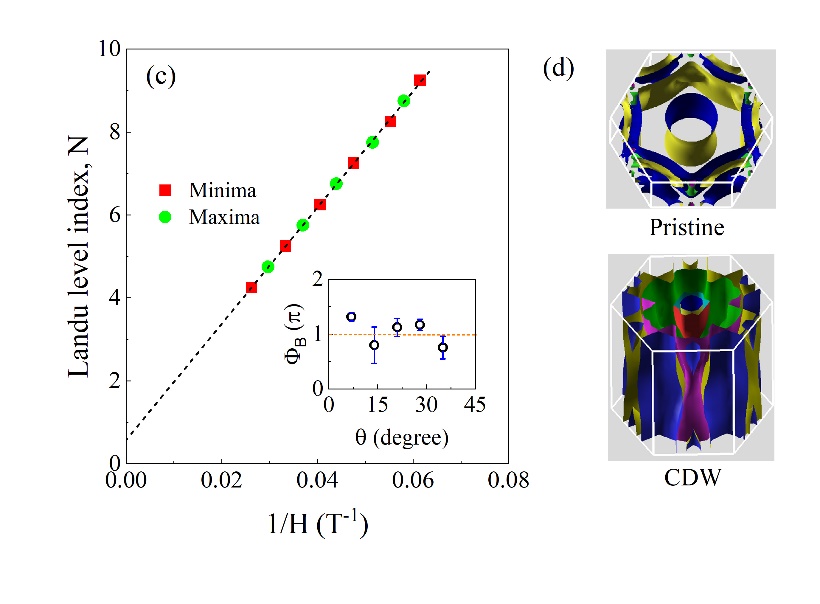 (c) The Landau level fan diagram is constructed by assigning (N + 1/4) and (N − 1/4) to the minima and maxima of the oscillations, respectively. This is shown by the dashed line in the graph. The inset displays the angular dependence of the Berry phase (ΦB), with a dashed line included as a guide for the eye. The value of ΦB is nearly constant and approximately equal to π, confirming the non-trivial topology of this energy band in KV3Sb5.
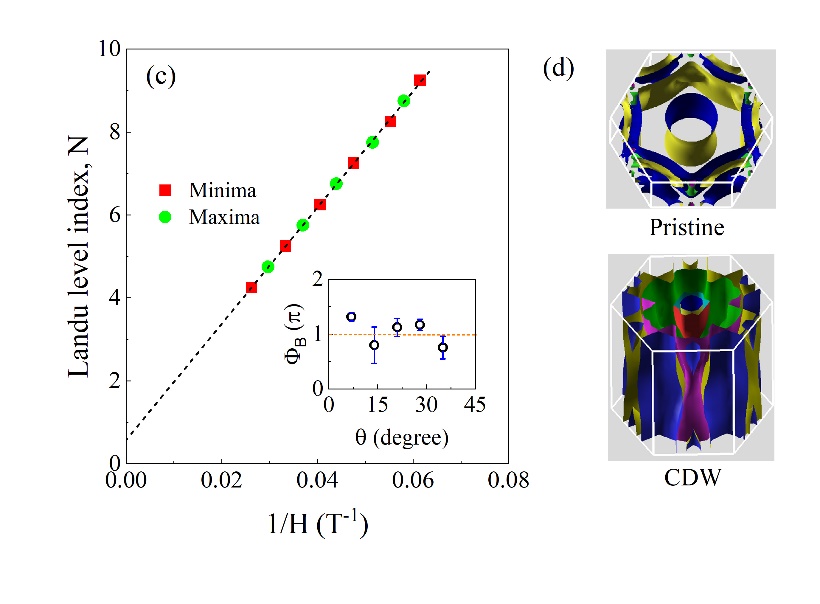 Facilities and instrumentation used: 45T DC hybrid magnet system (Cell 15). 
Citation: Shrestha, K.; Shiddiq, M.; Regmi, B.; Nguyen, T.; Miertschin, D.; Fan, K.; Deng, L.Z.; Aryal, N.; Kim, S.G.; Graf, D.E.; Chen, X.; Chu, C.W., High quantum oscillation frequencies and nontrivial topology in kagome superconductor KV3Sb5 probed by torque magnetometry up to 45 T, Physical Review B, 107, 155128 (2023)    doi.org/10.1103/PhysRevB.107.155128
[Speaker Notes: .]
Nontrivial topology in a kagome superconductor (KV3Sb5) probed by torque magnetometry up to 45T
K. Shrestha1,*, M. Shi2, B. Regmi3,  T. Nguyen1, D. Miertschin1 ,K. Fan2, L. Z. Deng4, N. Aryal5, S.-G. Kim3, D. E. Graf6,7, X. Chen2 and C. W. Chu 4,8
West Texas A&M University (WTAMU); 2. University of Science & Technology of China; 3. Mississippi State University; 4. University of Houston; 5. Brookhaven National Lab; 6. Florida State University; 7. National High Magnetic Field Lab; 8. Lawrence Berkeley National Lab
Funding Grants: K. Shrestha, T. Nguyen, D. Miertschin (Killgore Research Center at WTAMU, Welch #AE-0025); G.S. Boebinger (NSF DMR-2128556)
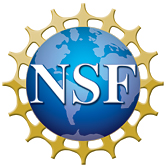 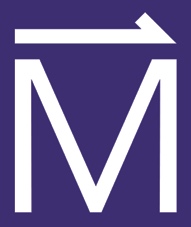 (a) Magnetic torque vs magnetic field for two single crystals of KV3Sb5. Both samples show clear quantum oscillations with multiple frequencies above 20T. (b) A 0.4mm long sample mounted on a piezoresistive torque magnetometer.
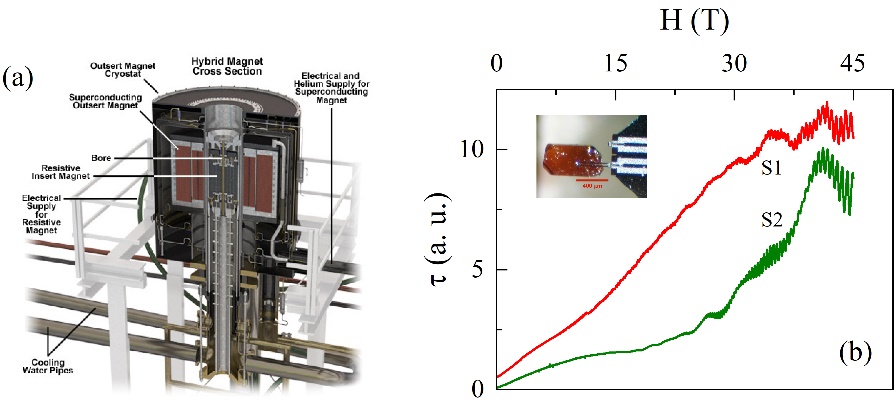 What is the finding? The application of extremely high DC magnetic fields up to 45T allowed the observation of many quantum oscillation frequencies in the magnetization of KV3Sb5 that had not been observed previously. In addition, researchers could track the angular variation of most of the frequencies to unambiguously confirm the quasi-2D nature of the Fermi surface (FS). Berry phase calculations, obtained by constructing the Landau level fan diagram, confirmed the non-trivial band topology in KV3Sb5. Furthermore, calculations show that the FS undergoes severe reconstruction due to charge density wave ordering in KV3Sb5 and frequency values calculated from theory are consistent with the experimental results.

Why is this important? Topological materials possess charge carriers with a much higher mobility than is found in normal conductors. Therefore, fully understanding their electronic properties is crucial to the design and development of electronic devices utilizing these materials. Furthermore, the detailed knowledge of the Fermi surface obtained through this research will improve our understanding of the fundamental physics of the non-trivial topology, charge density wave, and superconductivity in KV3Sb5. 

Why did this research need the MagLab? To observe the quantum oscillations needed to map the Fermi surface of this material, it is necessary to cool the sample to temperatures as low as 0.32K and apply very high magnetic fields (well above 20T). Indeed, the 45T hybrid magnet exponentially amplifies these quantum oscillations. It is only available at the MagLab and is readily accessible through the MagLab’s user program.
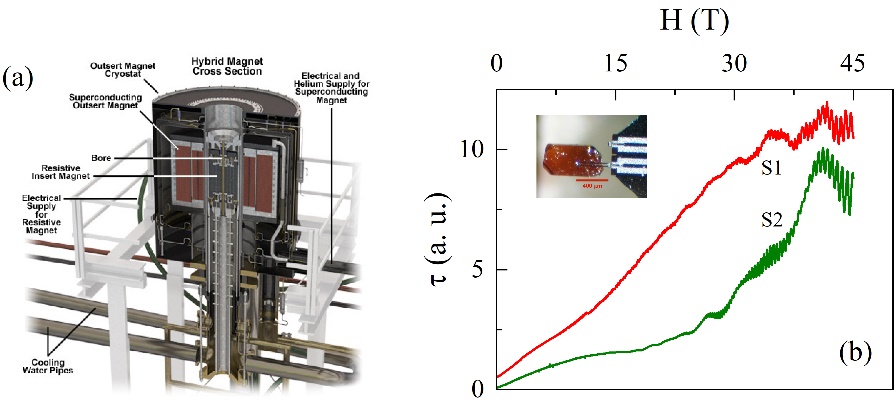 (a)
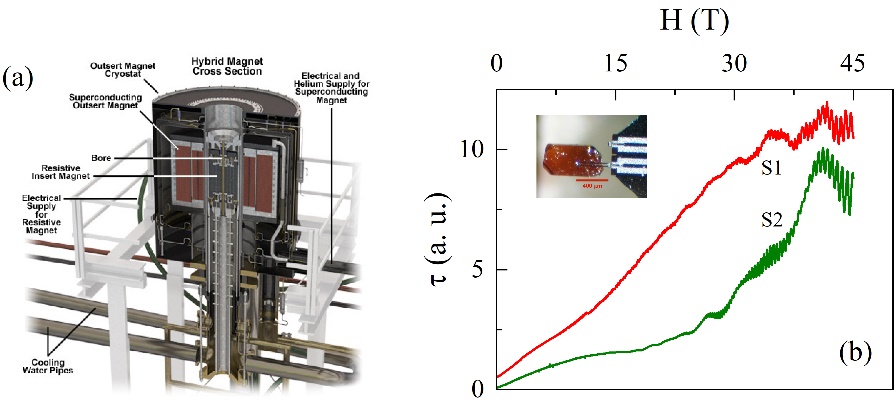 (b)
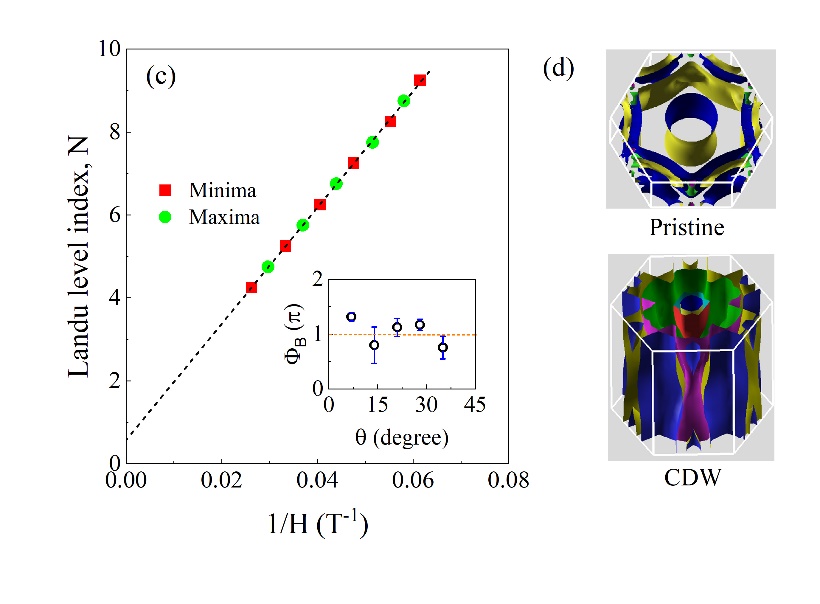 (c) The Landau level fan diagram is constructed by assigning (N + 1/4) and (N − 1/4) to the minima and maxima of the oscillations, respectively. This is shown by the dashed line in the graph. The inset displays the angular dependence of the Berry phase (ΦB), with a dashed line included as a guide for the eye. The value of ΦB is nearly constant and approximately equal to π, confirming the non-trivial topology of this energy band in KV3Sb5.
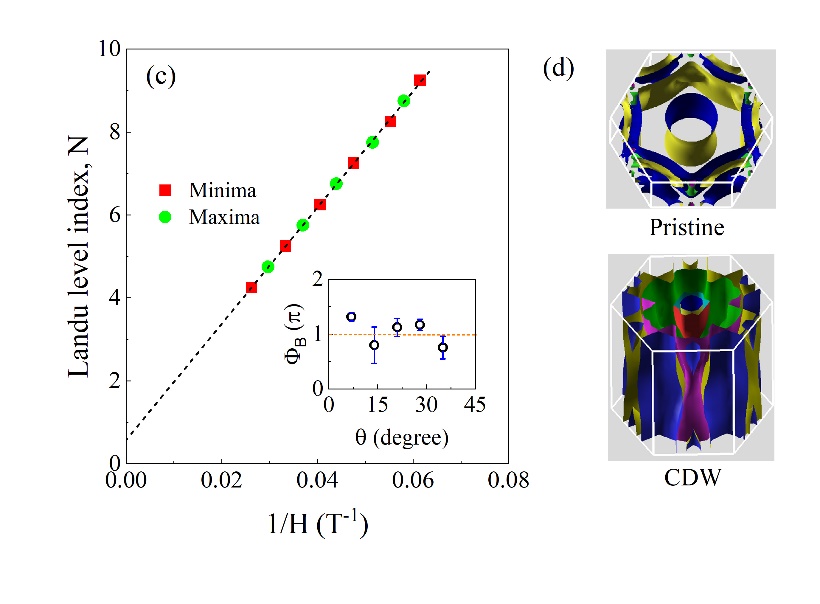 Facilities and instrumentation used: 45T DC hybrid magnet system (Cell 15). 
Citation: Shrestha, K.; Shiddiq, M.; Regmi, B.; Nguyen, T.; Miertschin, D.; Fan, K.; Deng, L.Z.; Aryal, N.; Kim, S.G.; Graf, D.E.; Chen, X.; Chu, C.W., High quantum oscillation frequencies and nontrivial topology in kagome superconductor KV3Sb5 probed by torque magnetometry up to 45 T, Physical Review B, 107, 155128 (2023)    doi.org/10.1103/PhysRevB.107.155128